Web Archiving
Dr. Frank McCown
Intro to Web Science
Harding University
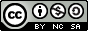 This work is licensed under a Creative Commons Attribution-NonCommercial-ShareAlike 3.0 Unported License
What is it?
Web archiving is the process of collecting pages from the Web and saving them in an archive
Usually it’s important to save all associated resources (images, style sheets, etc.) to preserve look
Archives are typically produced using web crawlers
The Ephemeral Web
Link rot is a significant problem
Kahle (‘97) - Average page lifetime is 44 days
Koehler (‘99, ‘04) - 67% URLs lost in 4 years
Lawrence et al. (‘01) - 23%-53% URLs in CiteSeer papers invalid over 5 year span (3% of invalid URLs “unfindable”)
Spinellis (‘03) - 27% URLs in CACM/Computer papers gone in 5 years
Ntoulas et al. (‘04) – predicted only 20% of pages today will be accessible in a year
Even if links don’t disappear, existing content is likely to change over time
Why archive the Web?
If the Web isn’t saved, we might loose a significant amount of our digital heritage 
The Web gives historians and other social scientists significant insight into our society, especially into how technology has effected it
Serves as important resource in many lawsuits
Some organizations want to or are legally obliged to archive their web materials 
Someone worked hard on this stuff, why not save it?
Solo archiving
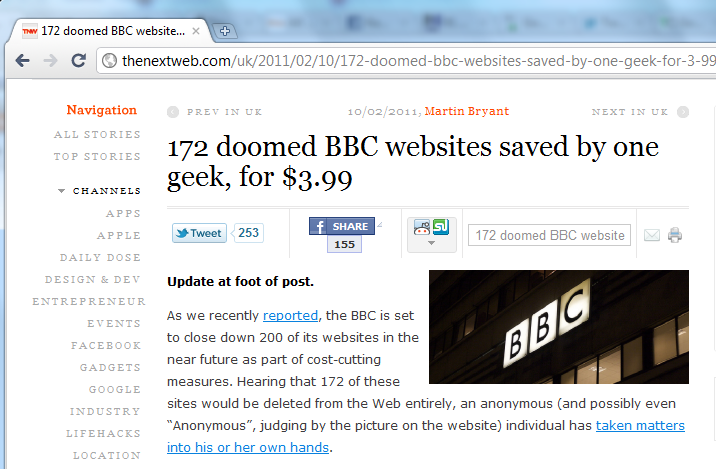 If you could choose a website to preserve for all time, what would you choose?  What websites will people want to look at 50 to 500 years from now?
K12 Web Archiving Program
Program by Internet Archive and Library of Congress
5th to 12th graders get to participate in web archiving activities
As of Oct 2010, students in the program have archived 2,379 websites
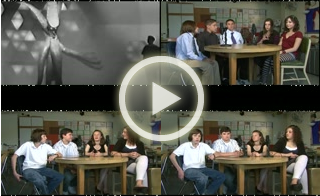 Video: http://www.archive.org/details/K12WebArchivingProgramStudents
Who is archiving the Web?
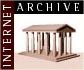 Internet Archive
Founded by Brewster Kahle in 1996
Largest web archive in the world (240+ billion pages)
Pages Available to public via Wayback Machine
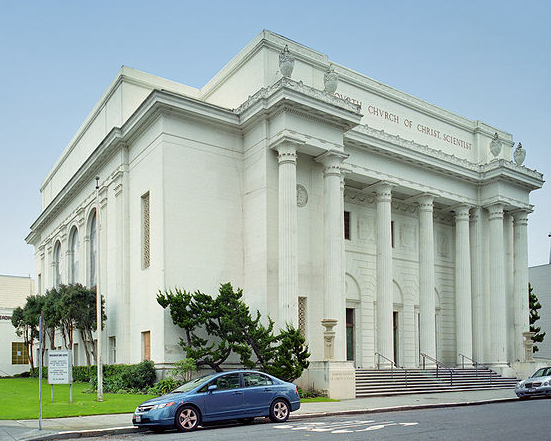 Also collects old recordings, books, video, and other digital works
Images: http://en.wikipedia.org/wiki/Internet_Archive
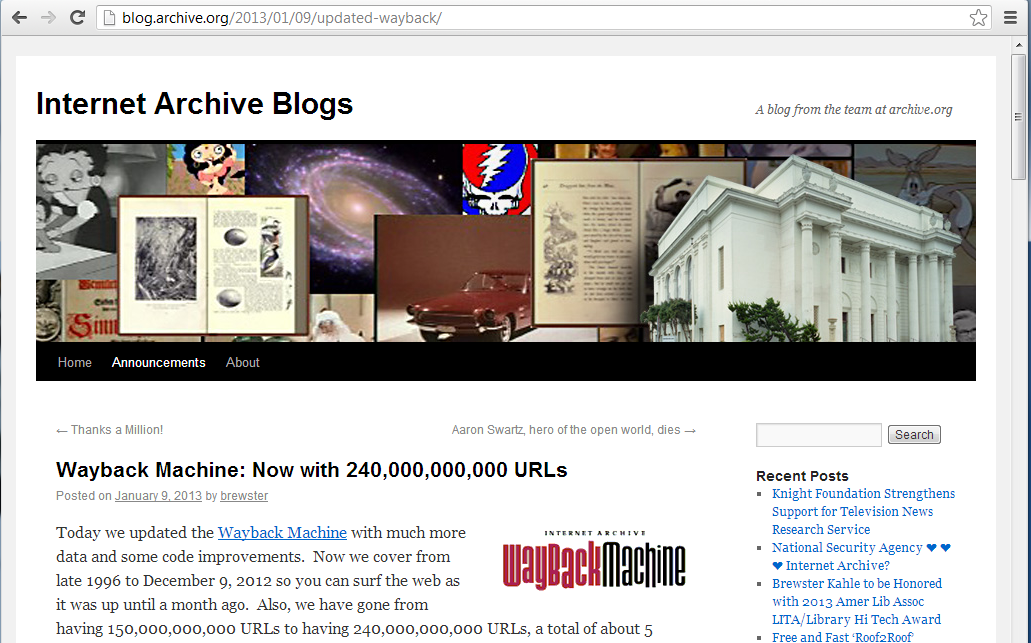 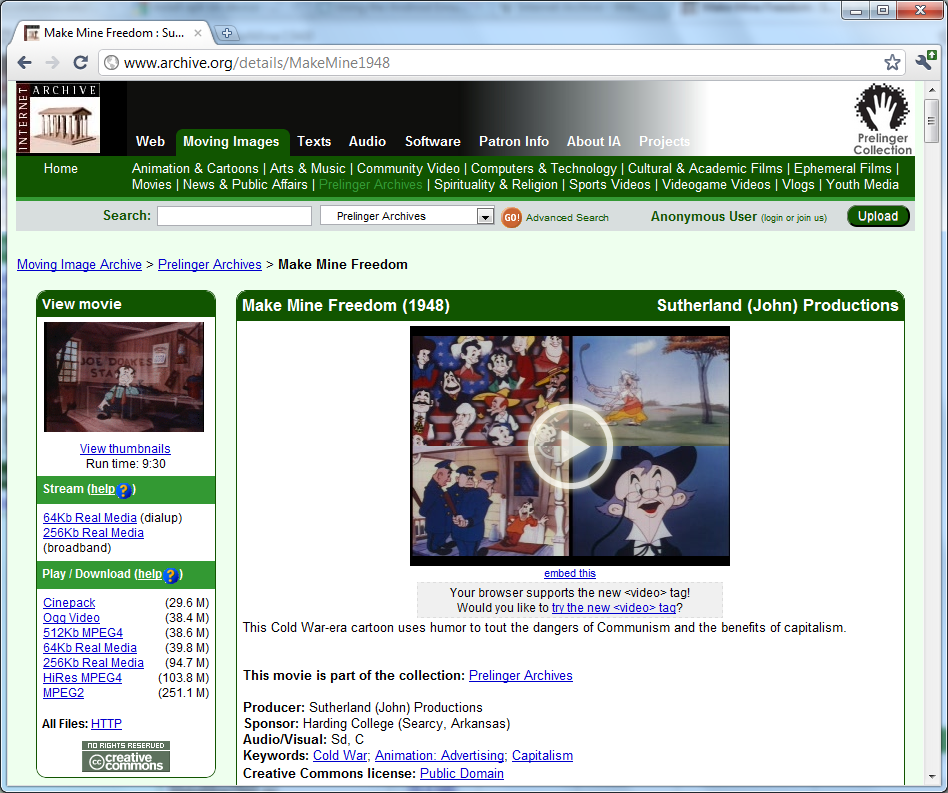 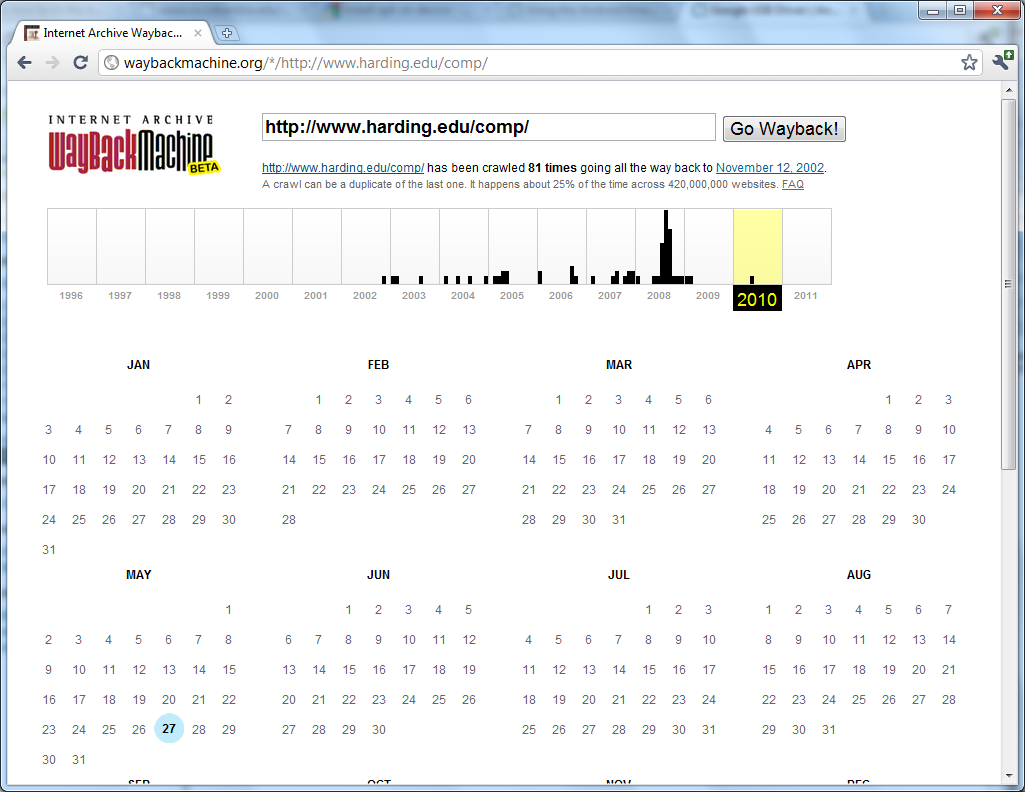 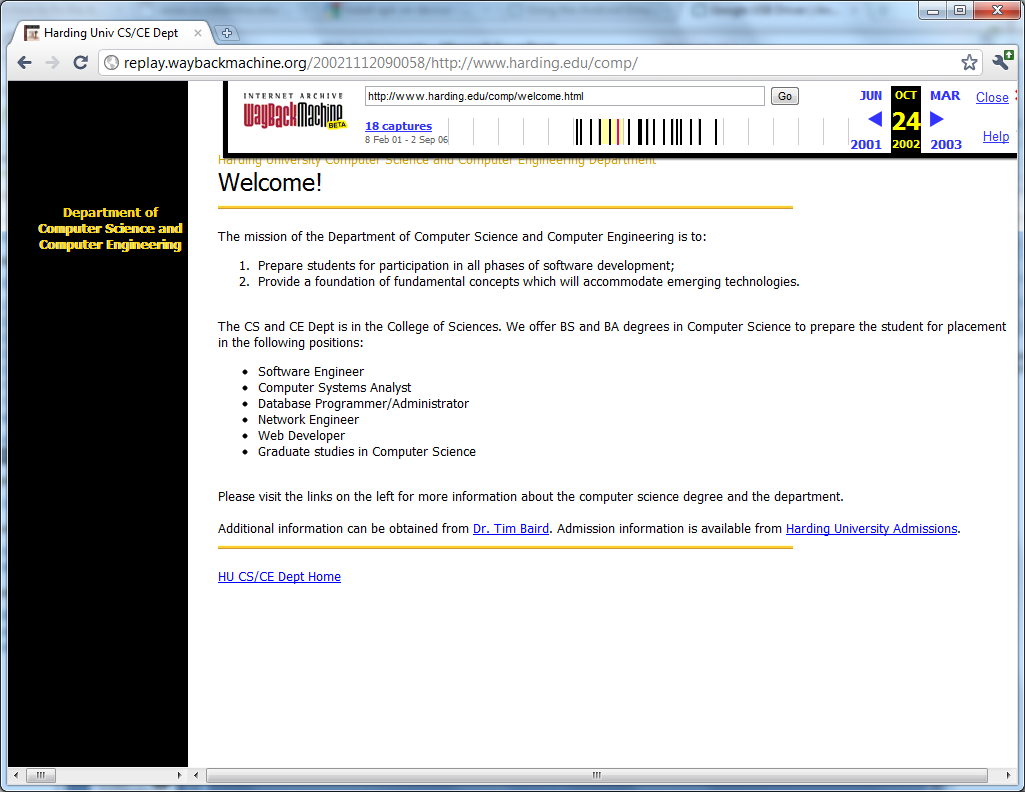 Missing logo
Archived page from Nov 2002
Who is archiving the Web?
National libraries & national archives, usually focusing on culturally significant web collections
US Library of Congress: Minerva
UK Web Archiving Consortium: UK Web Archive
National Library of Australia: PANDORA
Etc.
Commercial organizations
Hanzo Archives: commercial web archiving tools
Nextpoint: archiving service for organizations
Iterasi: for corporate, legal, and govt
Etc.
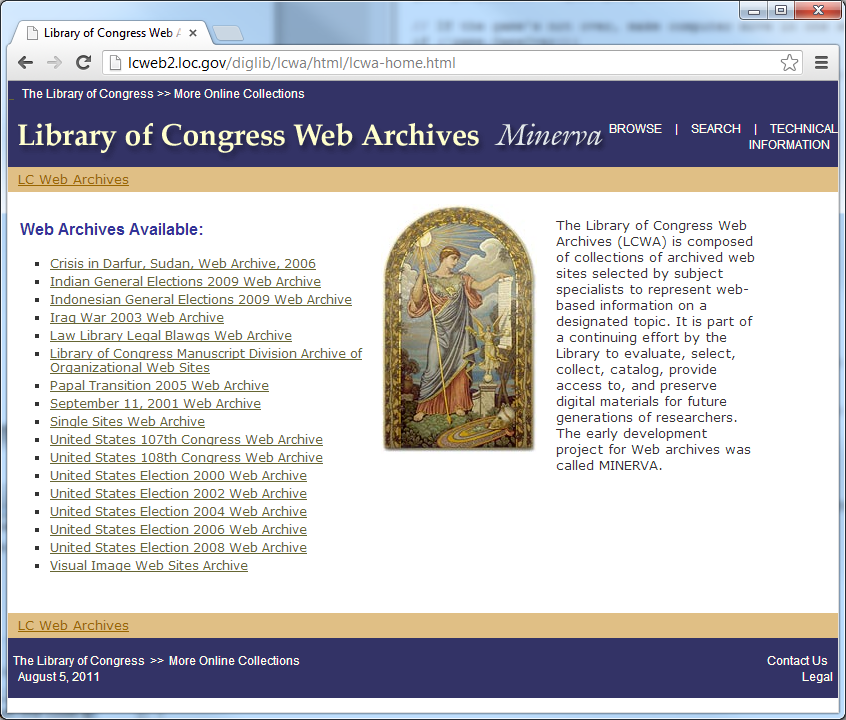 Other Players
Free on-demand archiving
WebCite: for saving citable web resources
archive.is
www.freezepage.com
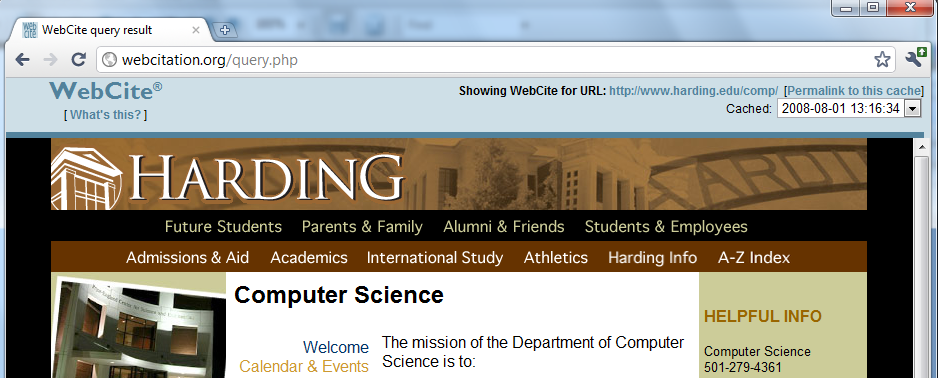 Special Collections
Library of Congress has numerous collections
Twitter archive, 9/11, Iraq War, & much more
Archive-it.org (ran by Internet Archive)
Homeless websites in LA, Virginia Tech, &much more
Stanford WebBase
US Presidential election 2008, Virginia Tech shootings, Hurrikane Ike 2008
Geocities archive
Number of archiving groups: ReoCities, OoCities, and Internet Archive
652 GB torrent also available
ArchiveFacebook
Firefox add-on created to archive individual Facebook pages
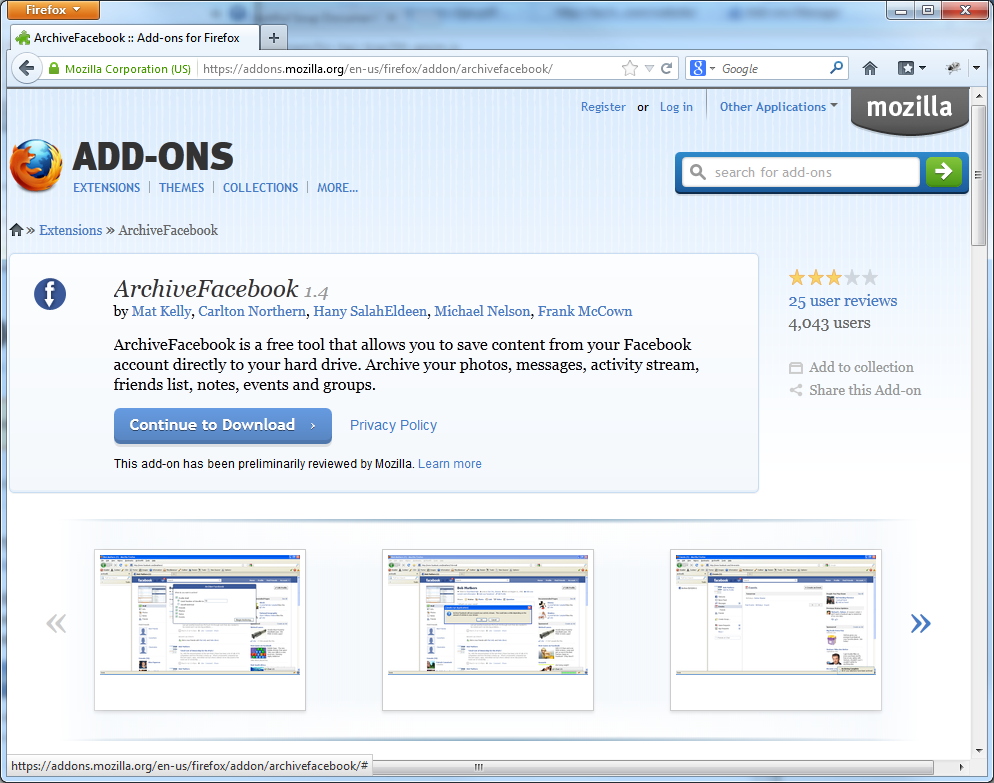 Tools for Web Archiving
Web crawlers
WARC tools
Archive viewer/searcher
Web Crawlers
Wget and HTTrack
Simple tools for mirroring a website
All crawled URLs are converted into a path and file
http://foo.org/test/ saved as foo.org/test/index.html 
Not designed for large-scale crawling
Heritrix
Built by Internet Archive and Nordic national libraries for larger web archiving tasks
Archived content stored in Web ARChive file format (WARC)
Uses web interface
Can find links in JavaScript, Flash, etc.
WARC File Organization
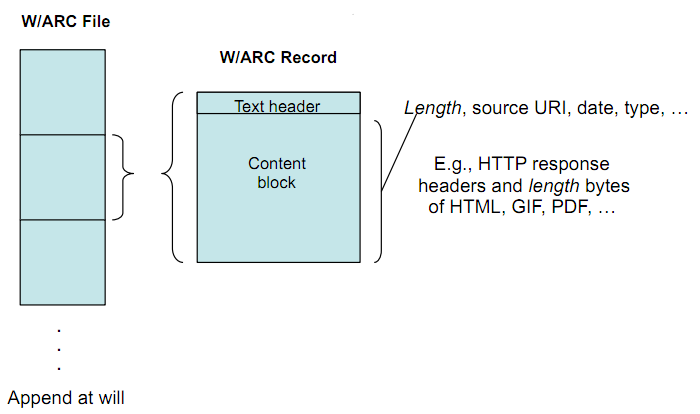 Slide from John Kunze at http://www.iwaw.net/05/kunze.pdf
WARC Tools
warc-tools
Python scripts for interacting with WARC files
Archive Viewers/Searchers
Wayback
Open source Java implementation of IA’s Wayback Machine
Search by URL
NutchWAX
Full-text search of a web archive
WAXToolbar
For accessing Wayback’s archive
Provides search capabilities for NutchWAX
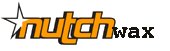 Memento – Date/Time Negotiation
Memento is an addition to HTTP that enablesHTTP content negotiation to retrieve older versions (Mementos) of web resources
Agent requests URI with Accept-Datetimeset to desired date/time
Server responds with a link to a TimeGatewhich knows the Mementos available for the URI
Agent makes request to TimeGate and receives response with the URL to the Memento
Learn more: http://mementoweb.org/
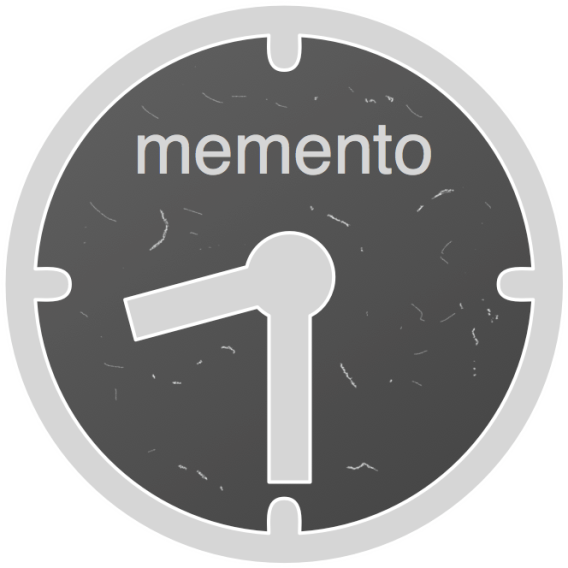 MementoFox Add-on
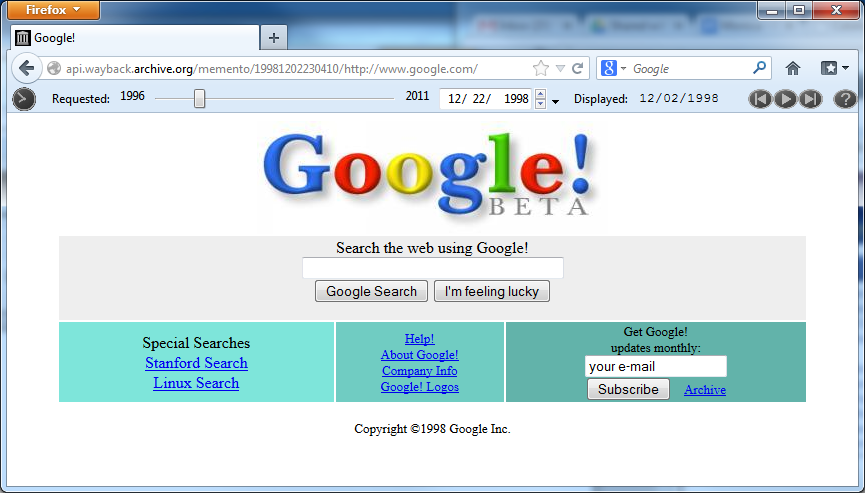 https://addons.mozilla.org/en-us/firefox/addon/mementofox/
Archiving the Deep Web
How are Deep web websites archived when links aren’t available to crawl?
One strategy: Get website owner to release their database (legal deposit)
DeepArc tool 
Developed by National Library of France (BnF)
Transforms relational database content into XML for archiving purposes
Xinq tool 
Developed by National Library of Australia
Allows online browsing and searching of XML database
How Much of the Web is Archived?
Study by Ainsworth et al. (JCDL 2011)
Sampled URLs from DMOZ, Delicious, Bitly, and search engine indexes
35-90% of URLs have at least one archived copy
Archived URLs ordered by date
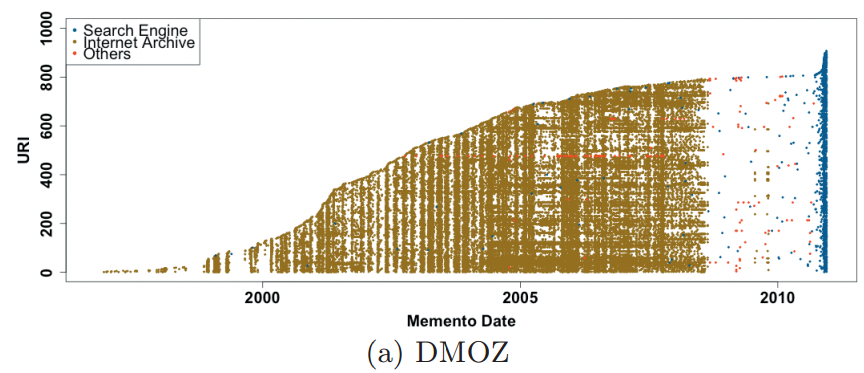 Archived URLs ordered by date
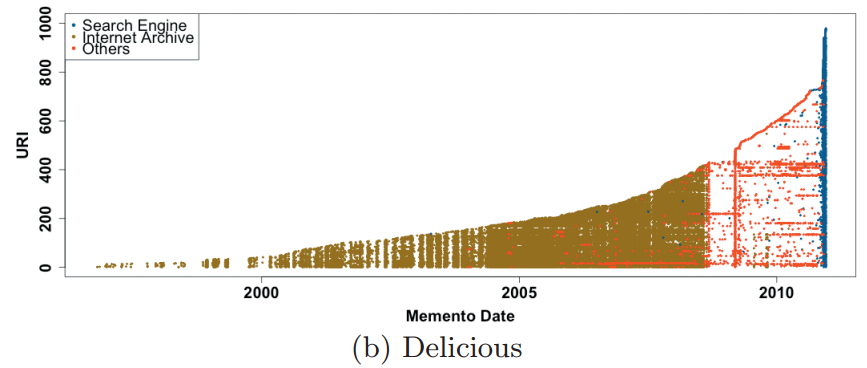 Archived URLs ordered by date
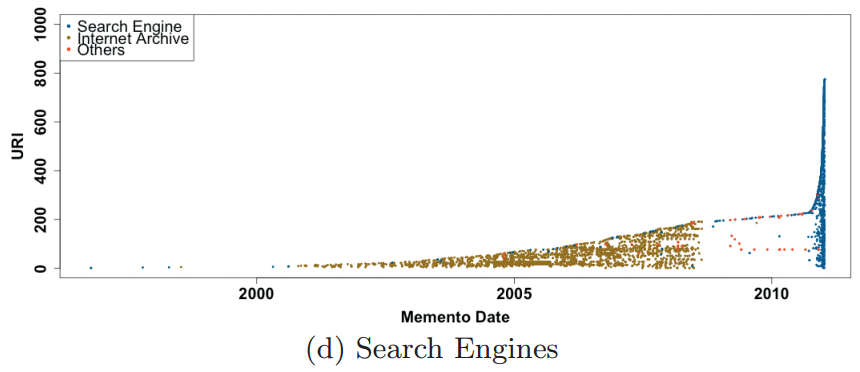 Archived URLs ordered by date
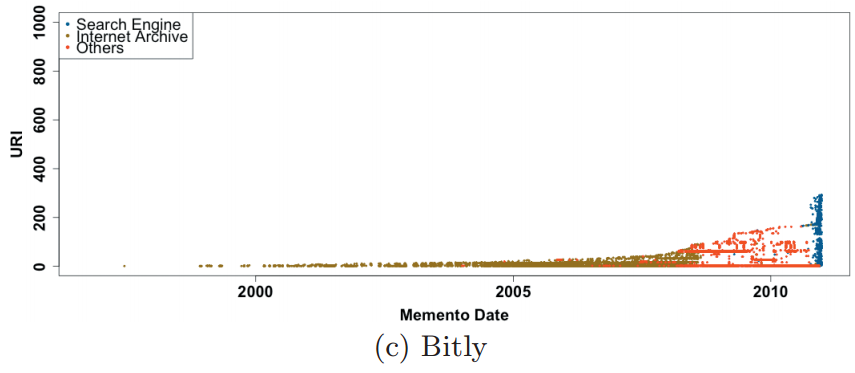 Let’s explore some novel uses of web archives
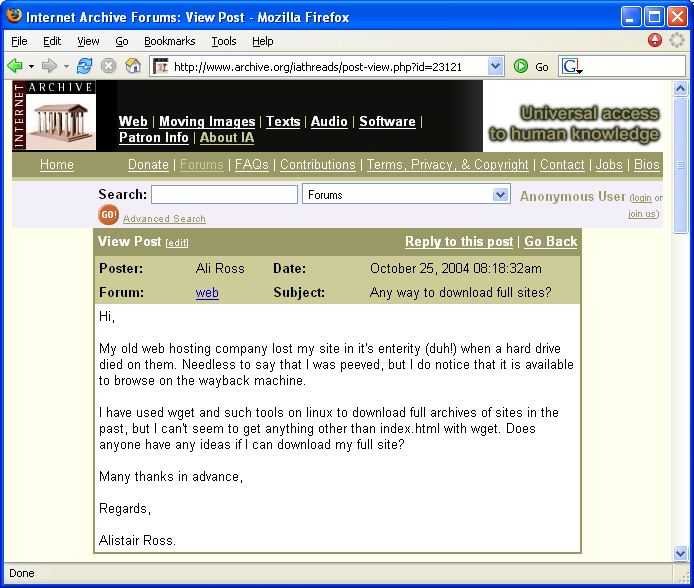 Transactional Archiving
Archive every http transaction between a web browser and web server
Gives evidence that on date D content C was delivered
Often used by organizations that are legally bound to retaining such information 
Commercial products:
PageVault, Vignette WebCapture, webEcho
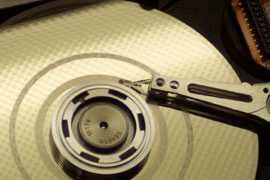 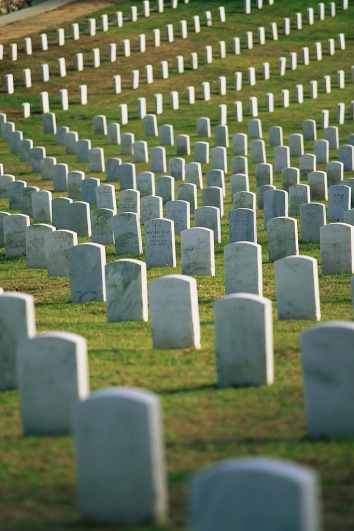 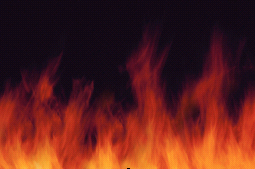 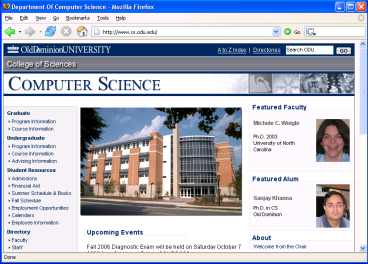 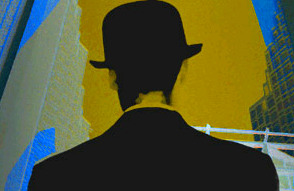 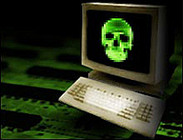 Black hat: http://img.webpronews.com/securitypronews/110705blackhat.jpgVirus image: http://polarboing.com/images/topics/misc/story.computer.virus_1137794805.jpg Hard drive: http://www.datarecoveryspecialist.com/images/head-crash-2.jpg
33
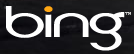 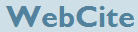 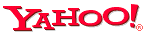 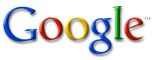 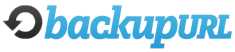 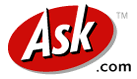 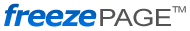 Web Infrastructure
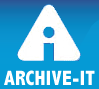 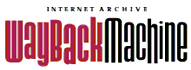 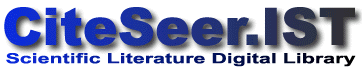 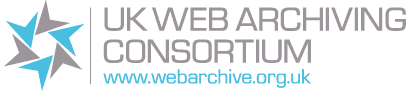 Web Repository Crawling
Warrick developed in 2005 as a web repository crawler
Used to recover thousands of websites from the WI
Available at http://warrick.cs.odu.edu/
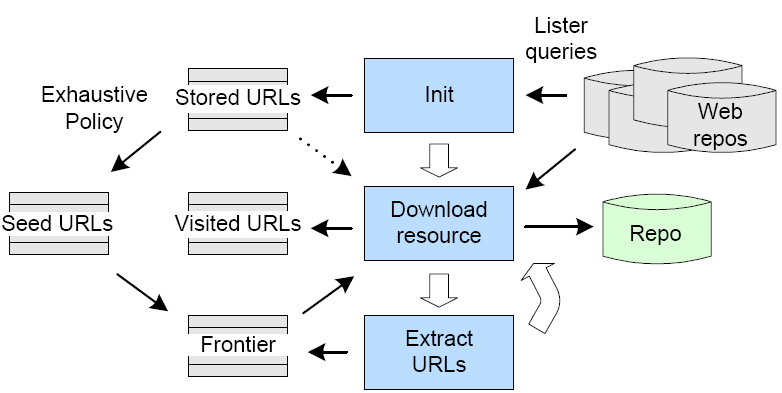 Lazy Preservation: Reconstructing Websites by Crawling the Crawlers by McCown et al. (2006)
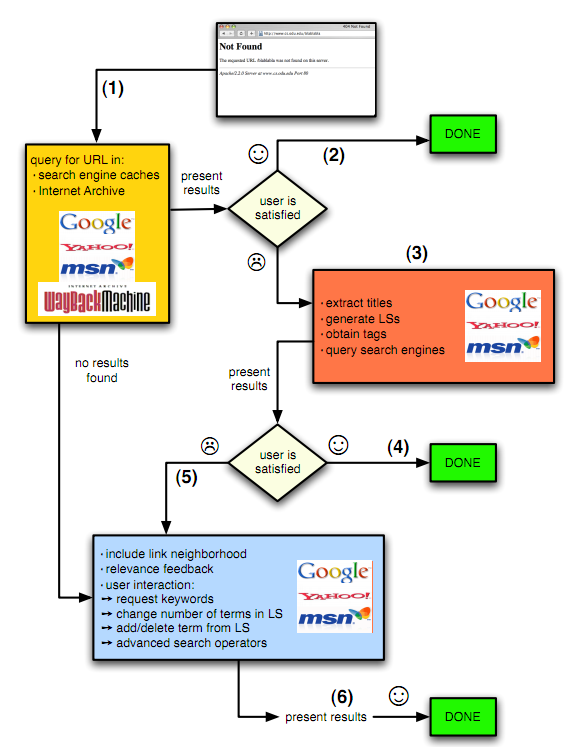 Using the WI to find missing web pages
Klein & Nelson, Evaluating Methods to Rediscover Missing Web Pages
from the Web Infrastructure, JCDL 2010
More Reading
Bleicher (2011), A Memory of Webs Pasthttp://spectrum.ieee.org/telecom/internet/a-memory-of-webs-past/0
Masanès (2006), Web Archiving, Springer
Lyman (2002), Archiving the World Wide Webhttp://www.clir.org/pubs/reports/pub106/web.html